Правописание чередующих гласных в корне  -лаг- — -лож-
Опольская Людмила Аполлинарьевна, учитель русского языка и литературы
МБОУ СОШ №5 города-курорта Анапа
Добро пожаловать на урок!
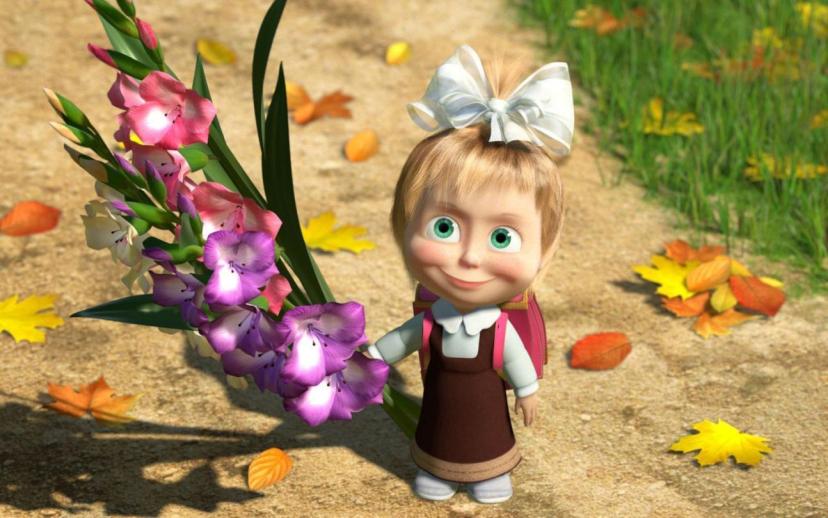 Карточка № 1
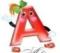 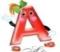 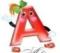 Предл. .гать, предл. .жить, сл. .гать, сл. . жить,     прил. .гать,    прил. .жить
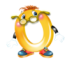 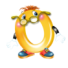 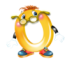 Безударная гласная в корне слова
Проверяемая
ударением
Непроверяемая
В корне 
с чередованием
Правописание чередующих гласных в корне  -лаг- — -лож-
Выделите в словах корни.
Распределите слова в два столбика.
Выделите суффиксы после корня, подчеркните конечный согласный корня.
Выявите закономерность.
Предлагать, предложить, слагать, сложение,  прилагать, приложить.
►
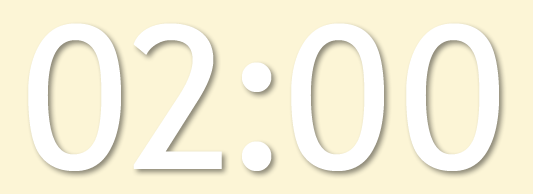 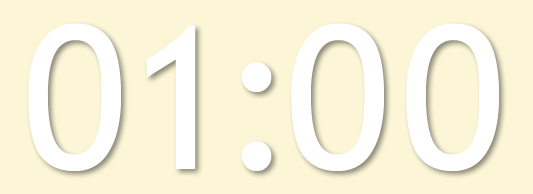 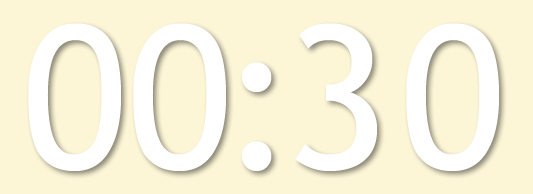 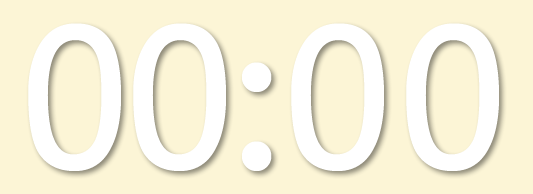 ►
[Speaker Notes: Использование таймера PowerPoint

На этом слайде PowerPoint с помощью соответствующих изображений, специальной анимации и средств хронометража создается таймер с обратным отсчетом времени, который можно вставить в любую презентацию. При открытии шаблона таймер устанавливается на 00:00. При запуске презентации таймер переводится на правильное время и начинает отсчитывать время с интервалом в 1 минуту, пока не дойдет до 1 минуты. С этого момента обратный отсчет продолжается с 30-секундным интервалом до 00:00.

Чтобы вставить слайд в презентацию 

Сохраните этот шаблон на компьютере в виде файла презентации (.ppt). 
Откройте презентацию, которая будет содержать этот таймер. 
На вкладке Слайды установите указатель после слайда, который должен предшествовать таймеру. (Не выбирайте сам слайд. Курсор должен располагаться между слайдами.) 
Выберите в меню Вставка команду Слайды из файлов. 
В диалоговом окне Поиск слайдов откройте вкладку Поиск презентации. 
Нажмите кнопку Обзор, найдите и выберите презентацию с таймером, а затем нажмите кнопку Открыть. 
В диалоговом окне Слайды из файлов выберите слайд с таймером. 
Установите флажок Сохранить исходное форматирование. Если этого не сделать, скопированный слайд унаследует оформление слайда, предшествующего ему в презентации. 
Нажмите кнопку Вставить. 
Нажмите кнопку Закрыть.]
Выделите в словах корни.
Распределите слова в два столбика.
Выделите суффиксы после корня, подчеркните конечный согласный корня.
Выявите закономерность.
Предлагать — предложить, слагать — сложение,  прилагать — приложить.
Правописание чередующих гласных в корне  -лаг- — -лож-
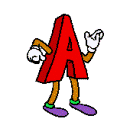 Г
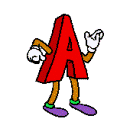 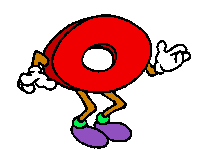 ж
?
►
Правописание чередующих гласных в корне  -лаг- — -лож-
то
Если
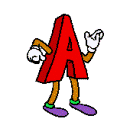 Г
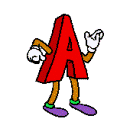 Если
то
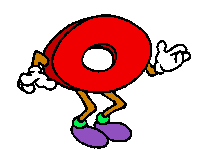 ж
?
Физминутка
то
Если
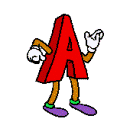 Г
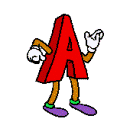 Если
то
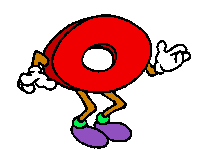 ж
?
Составьте с существительными из первого столбика и подходящими по смыслу глаголами из второго столбика словосочетания и запишите их. Объясните написание пропущенных букв.
пол..жение
изл..жение
сл..гаемое
предпол..жение
прил..гательное
сл..жение
изменить
высказать
закончить
просклонять
уменьшить
произвести
Проверка
Составьте с существительными из первого столбика и подходящими по смыслу глаголами из второго столбика словосочетания и запишите их. Объясните написание пропущенных букв.
что?
пол..жение
о
изменить
высказать
закончить
просклонять
уменьшить
произвести
что?
о
изл..жение
что?
о
сл..гаемое
что?
а
предпол..жение
что?
а
прил..гательное
что?
сл..жение
о
Грамматические нормы
положить
(что сделать?)
класть
(что делать?)
тетрадь
портфель
рюкзак
учебник
каша
котлета
я …
ты …
он(а)  …
мы …
вы …
они …
положу 
     положишь
          положит   
      положим
      полόжите
       положат
положѝл(а)
кладу 
     кладёшь
         кладёт   
      кладём
      кладёте
       кладут
я …
ты …
он(а)  …
мы …
вы …
они …
клáл(а)
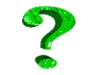 положѝли
клáли
положѝ(те)
кладѝ(те)
Составьте два предложения с данными словосочетаниями. Объясните написание пропущенных букв.
отл..жить газету
предл..гать чашку чая
уютно распол..житься
ул..жить куклу
Проверка
Составьте два предложения с данными словосочетаниями. Объясните написание пропущенных букв.
отл..жить газету
предл..гать чашку чая
уютно распол..житься
ул..жить куклу
о
а
о
о
Сравните слова в двух столбиках.Почему они распределены в две группы?
предложение
положение
изложить
выложить
ложь
ложный
Тест
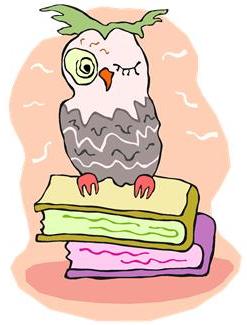 Работа с бланками
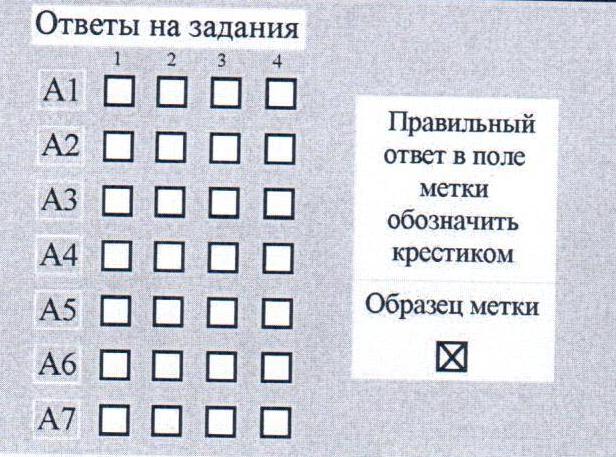 А1. Укажите слово с чередующейся гласной в корне.
под..вилась
вкл..нилась
прил..гать
нап..сал
А2. Укажите слово, в котором пропущена буква А.
предл..жение
пол..гаться
изл..жение
предл..жить
А3. Укажите слово с орфографической ошибкой.
возлагать
слагать
возложение
слажение
А4. Найдите лишнее слово.
изл..гать
л..жный
изл..жение
распол..гаться
А5. Укажите слово с грамматической ошибкой.
поклади в сумку
сложи в портфель
разложи товар
отложи в сторону
Проверка
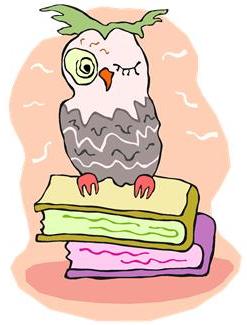 А1. Укажите слово с чередующейся гласной в корне.
подИвилась
вклИнилась
прилАгать
напИсал
— дИво
— клИн
—
— напИшет
А2. Укажите слово, в котором пропущена буква А.
предлОжение
полАгаться
излОжение
предлОжить
А3. Укажите слово с орфографической ошибкой.
возлагать
слагать
возложение
слажение
О
А4. Найдите лишнее слово.
излАгать
лОжный
излОжение
располАгаться
А5. Укажите слово с грамматической ошибкой.
поклади в сумку
сложи в портфель
разложи товар
отложи в сторону
Ответы
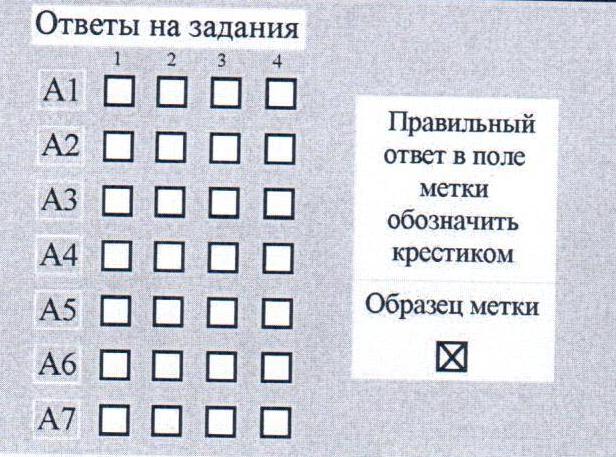 понял
узнал
запомнил
выяснил
научился
открыл для себя
На этом уроке я
Осмысление домашнего задания
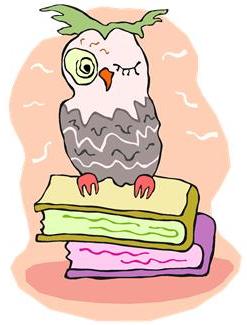 Выполните упражнения 591 (1):
составьте и запишите словосочетания с данными словами, объяснить написание гласных  в корнях с чередованием.
Б.М.Кустодиев. Ярмарка. 1906
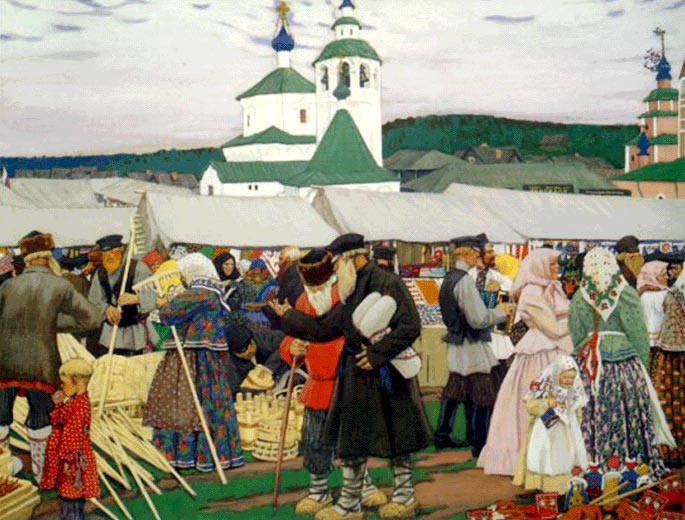 http://smallbay.ru/kustodiev.html
Интернет-источники
http://gotowall.ru/f/3/masha_i_medved_1920x1200.jpg 
http://office.microsoft.com/ru-ru/images/results.aspx?qu=%D0%BF%D1%82%D0%B8%D1%86%D1%8B&ex=1#ai:MC900280936|mt:1|  
http://smallbay.ru/kustodiev.html